زبان تخصصی فیزیک
English For Students of Physics
Lasersبخش سوم
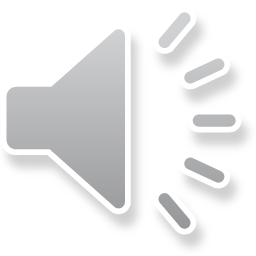 صفحه 62 الی 64کتابتان را باز کنید و من از روی آن برای شما میخوانم لغاتی را که نمیدانید یاد داشت کرده و سعی کنید 
معنای علمی  آنرا بیابید.  در ادامه به سئوالات مرتبط این بخش در:
:    C و  B  وA قسمت 1:   
پاسخ دهید؟ Cو B و A قسمت 2: